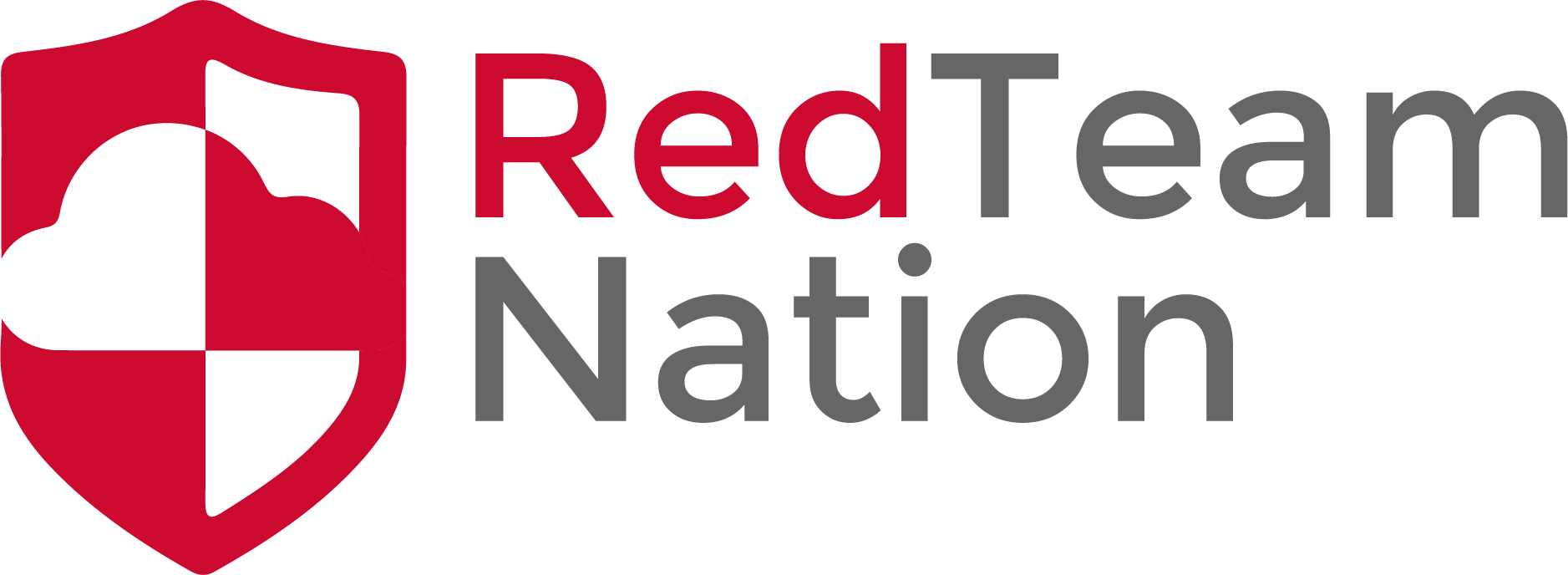 The Screening Call
CEO/Lead Instructor: Brandon Dennis, OSCP
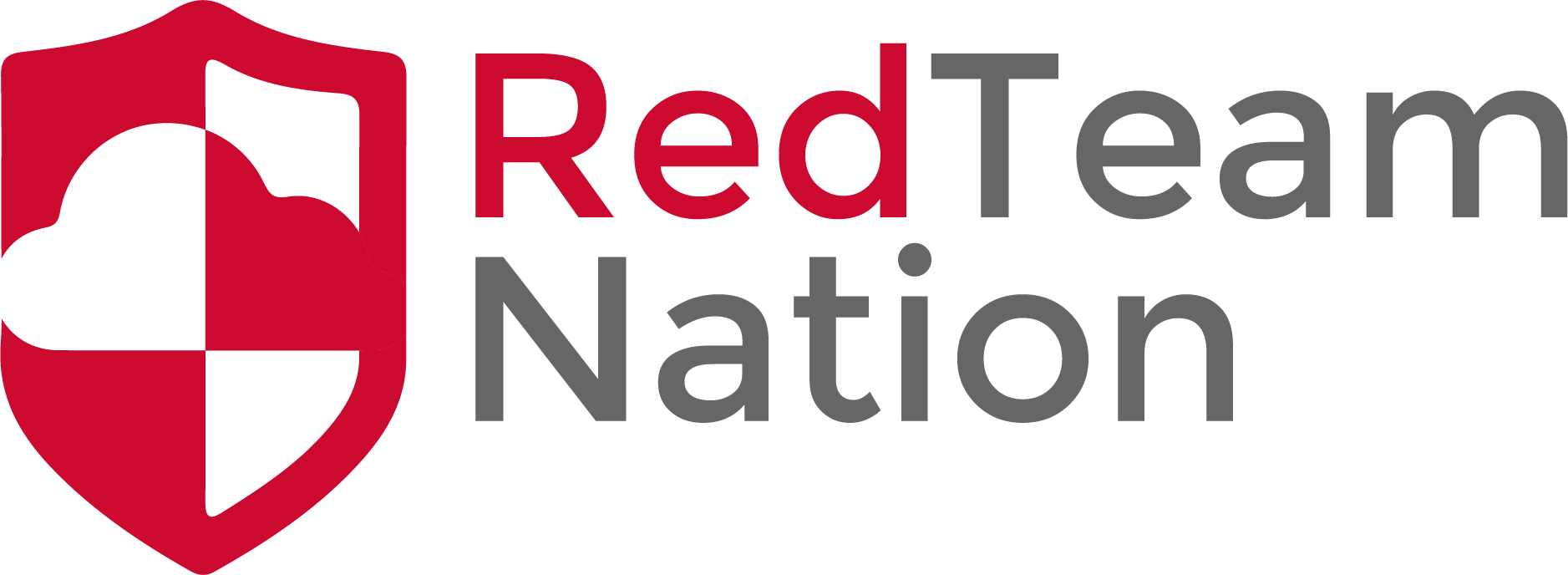 What to Expect?
Learn more about the role and company
Talk about your resume
Time to ask questions!
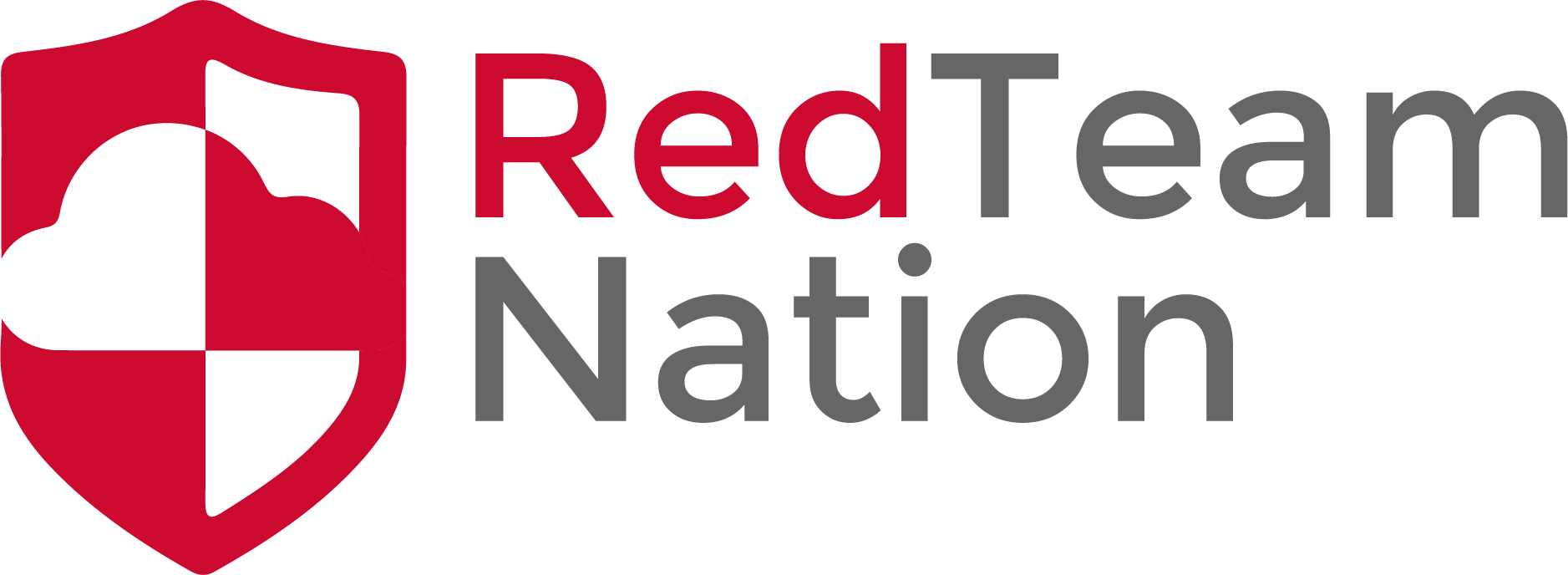 What should you ask?
Understanding of the area
Relocation assistance
Culture
Benefits
About the Team
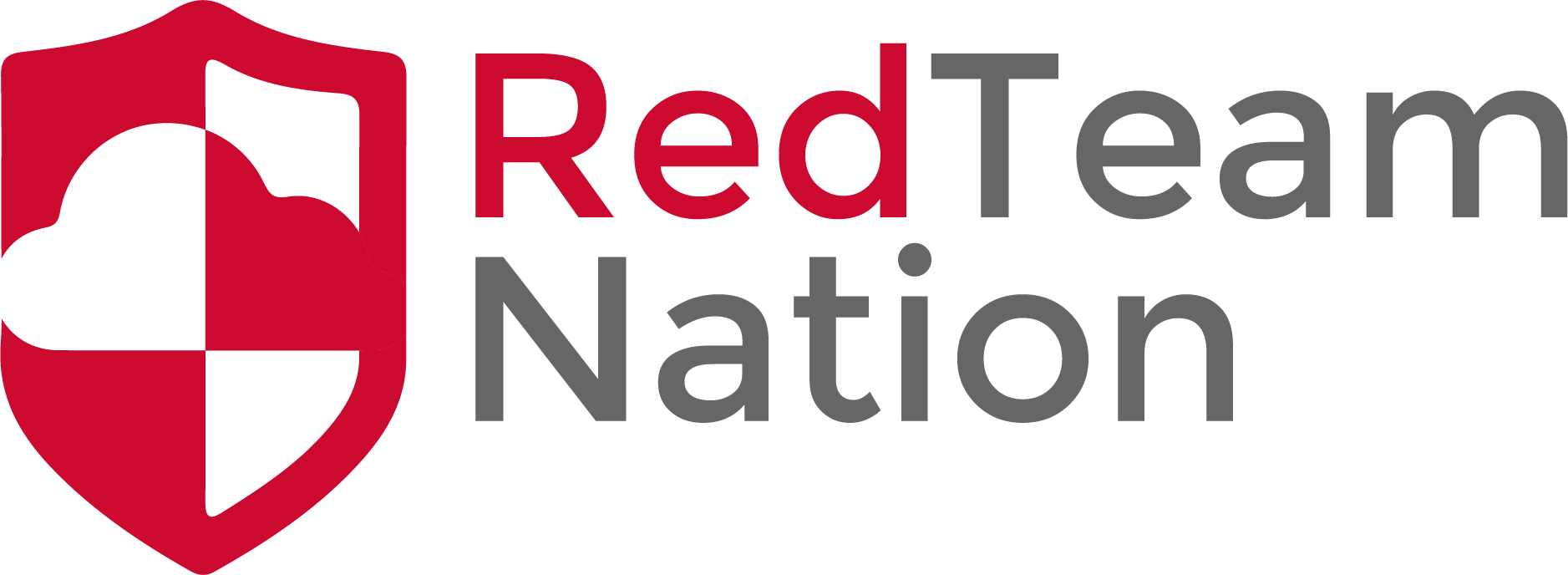 The Uncomfortable Questions
Current Pay
Should you answer or not?
What you are looking for salary wise
Should you answer or not?